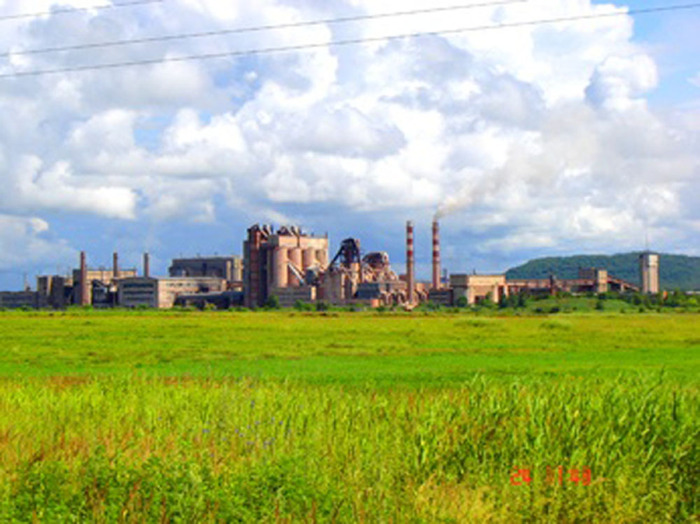 ОАО СпасскцементУсловия развития
Стройиндустрия Спасска-Дальнего
ООО "Спасский завод 
ячеистых бетонов" 
(производство изделий 
из бетона -изоблоки 
из ячеистого бетона)
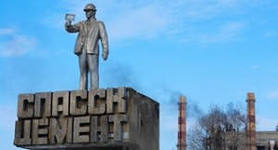 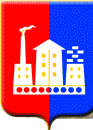 ООО "Спасская
 компания стройиндустрии"
(производство бетона,
 ж/б изделия)
ООО "Монолит Плюс"
(ЖБИ изделия)
ОАО "Спасский
 комбинат
 асбестоцементных изделий"
ОАО "СКАЦИ"
(листы и трубы 
асбестоцементные и т.д.)
ООО "Спасский механический завод"
(производство металлических конструкций
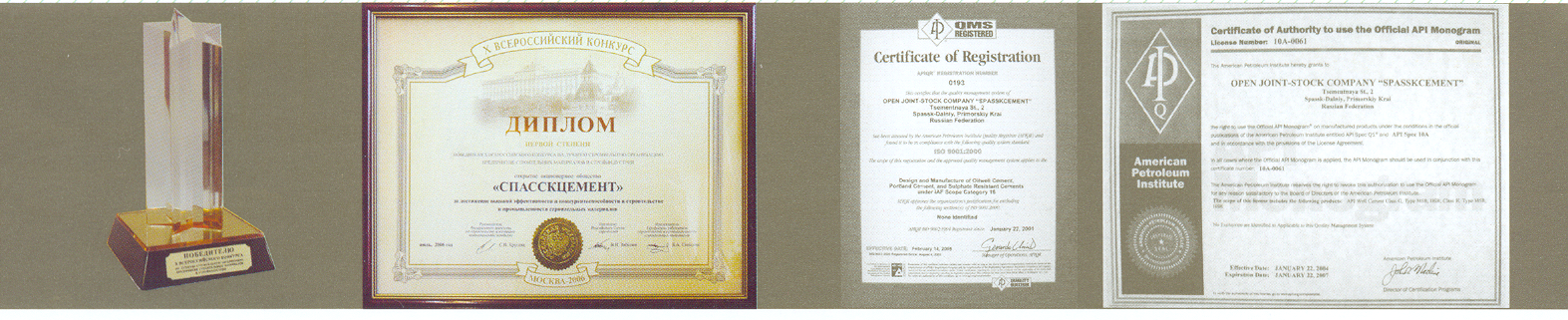 Спасскому цементу 105 лет
Спасский цемент использовался на строительстве Владивостокской  крепости, морских причалов, на нем выросли все города Приморского края, развивалось строительство на Сахалине, Камчатке, в Якутии, Заполярье, Чите и др.
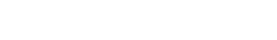 Отгружался морским путем в Китай, Сингапур, Индонезию, Бирму, Камбоджу, во Вьетнам, в страны Персидского залива, на Кубу
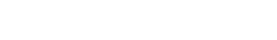 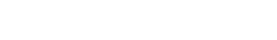 Использовался на строительстве объектов саммита  АТЭС
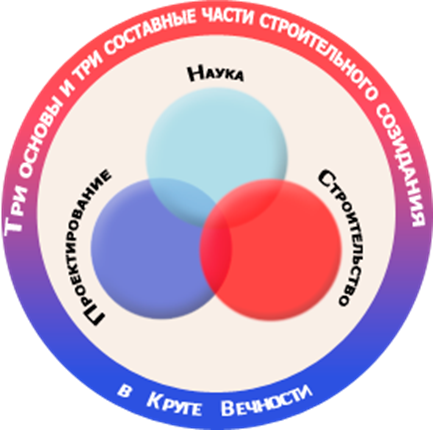 ОАО «Спасскцемент»- это
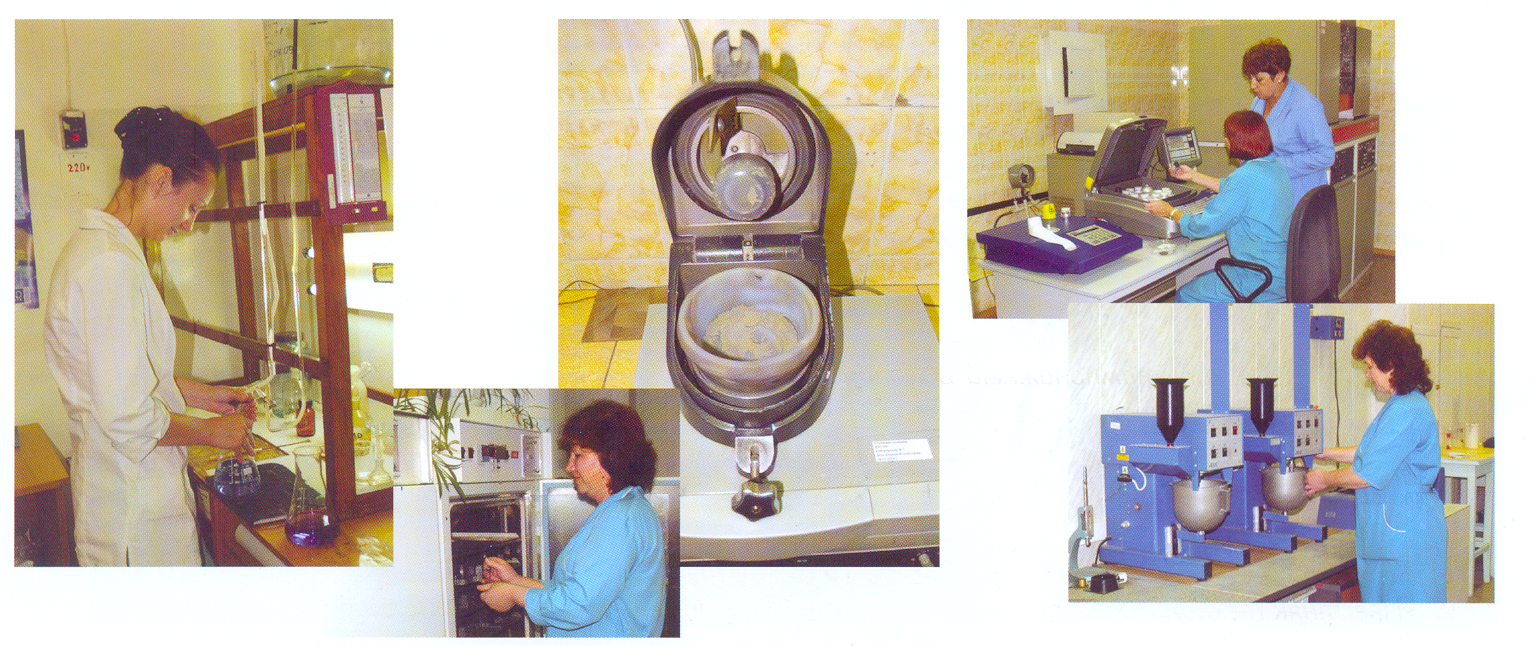 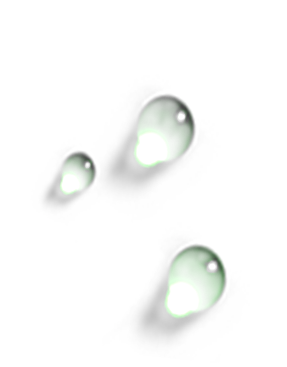 1
Уникальность природных материалов
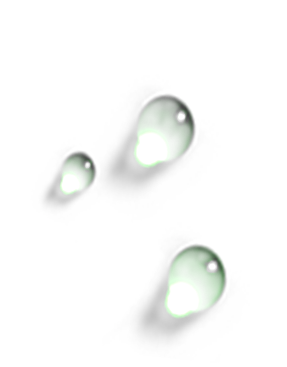 Наличие современной промышленной базы
2
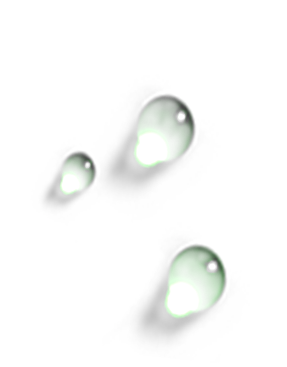 3
Профессионализм коллектива
Контроль (API)
 Американского нефтяного института
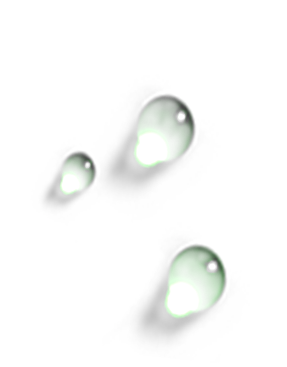 4
ОАО «Спасскцемент» является предприятием полного цикла производства, от добычи и переработки сырья до производства 12 видов цемента
Производство
Номенклатура
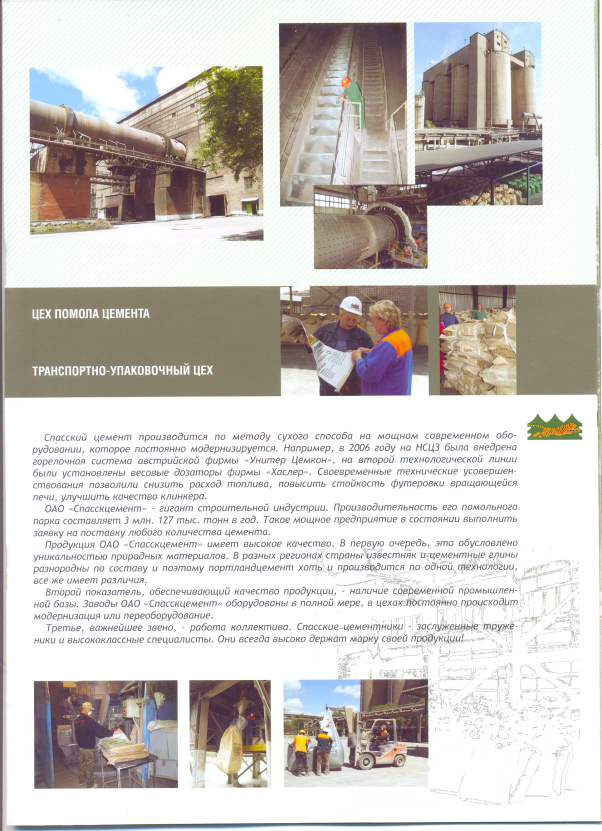 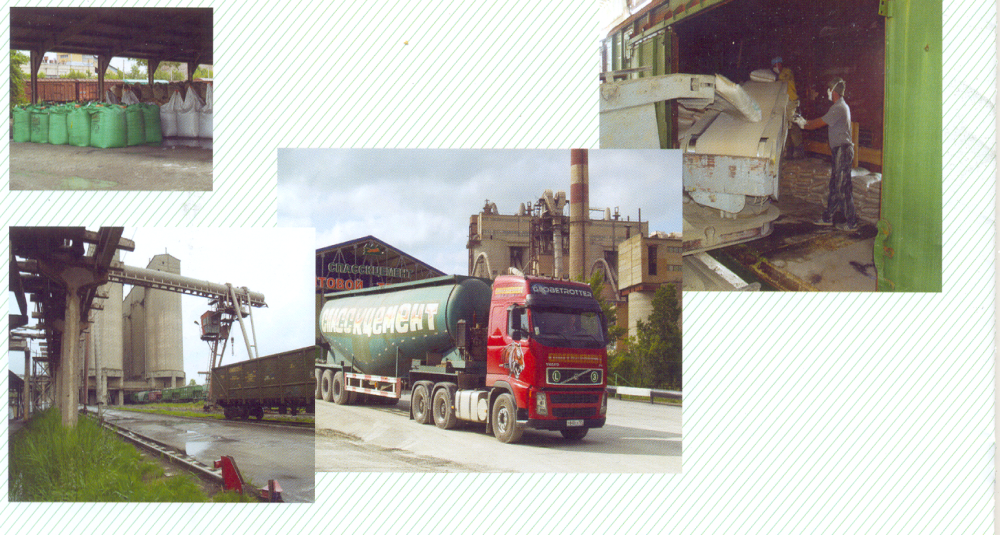 Сухой метод производства цемента в России постепенно расширяет свое присутствие
Рис. 1. Динамика производства цемента «сухим» способом ОАО «Спасскцемент», тыс. тонн. Источник: ABARUS Market Research по данным ФСГС РФ
Рекордный 2011
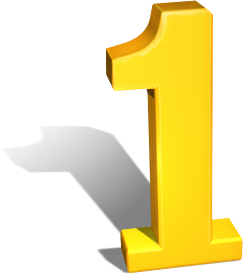 Перспективы развития
оживление работы завода ожидается  также  после начала строительства
Космодром
 Восточный,
( Амурская
 область)
Гаринский
 металлургический
комбинат в ЕАО
Предприятий, обозначенных в стратегии социально-экономического развития ПК до 2025 г.
«Конечно, самое главное богатство нашего 
предприятия – это кадры. Сейчас у нас 
на предприятии работают 2000 человек, 
и мы, конечно, всегда заботимся о наших людях. 
У нас идет ежегодное повышение заработной 
платы, мы по результатам года выплачиваем 
тринадцатую заработную плату, у нас 
остается социальная поддержка
 наших людей».
-
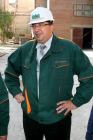 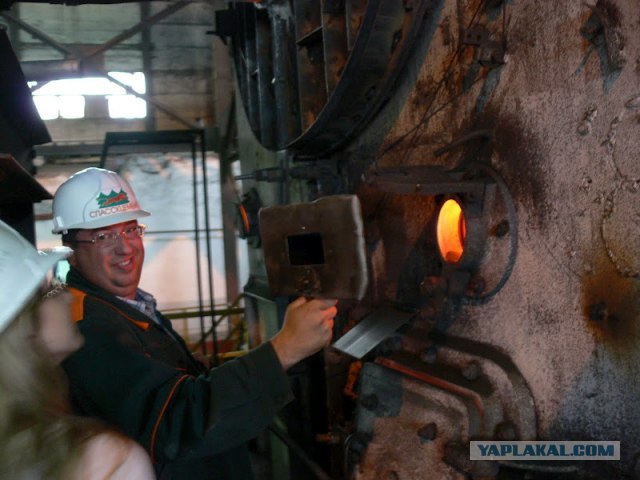 Управляющий ОАО "Спасскцемент" Алексей Сысоев.
Благодаря финансовой поддержке ОАО «Спасскцемент»
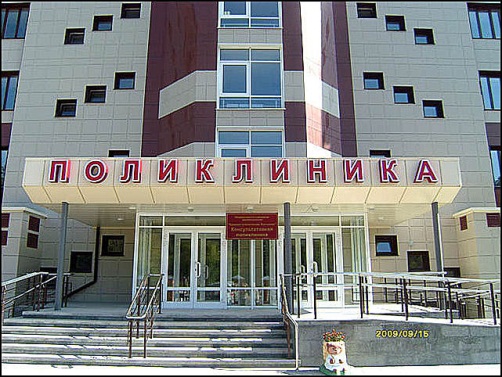 В микрорайоне имени Сергея Лазо был проведен 
капитальный ремонт  поликлиники
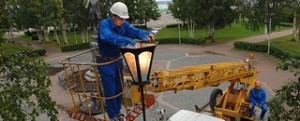 В микрорайоне имени Сергея Лазо было
 восстановлено уличное освещение.
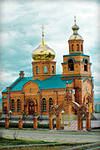 Максимально была поддержана народная
 стойка храма Вознесения Господня.
ОАО « Спасскцемент» спонсор  спортивных соревнований на стадионе «Цементник» и в городе
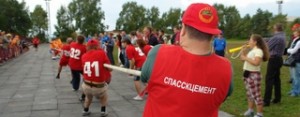 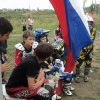 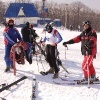 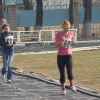 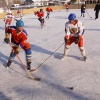 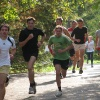 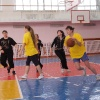 Ресурсы
http://spasskmr.ru
http://vostokcement.ru
http://novostivl.ru/
http://www.parldv.ru/